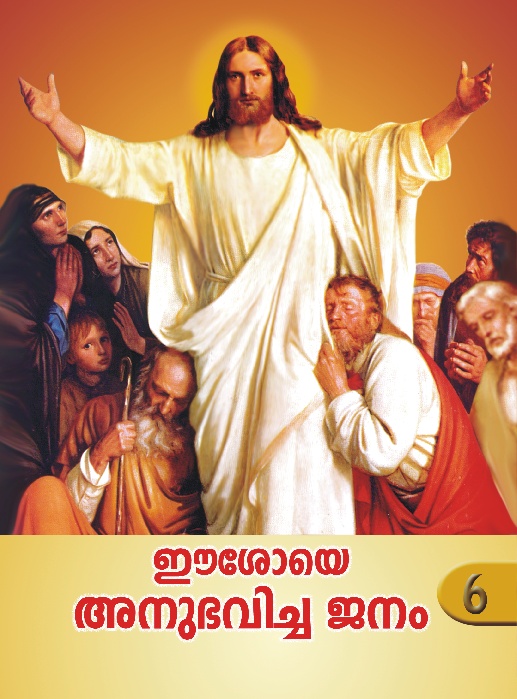 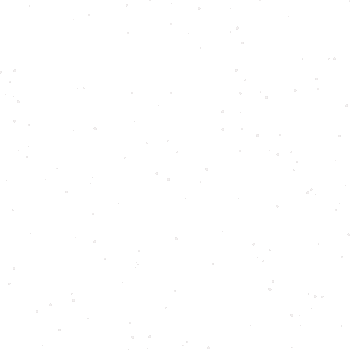 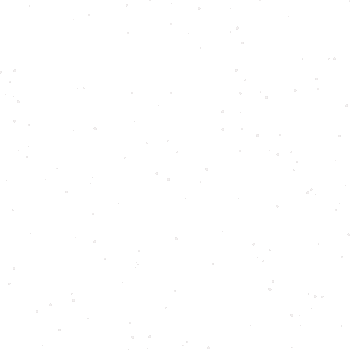 c£bpsS ]mXbnÂþ6
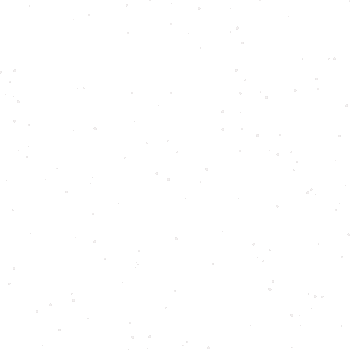 6
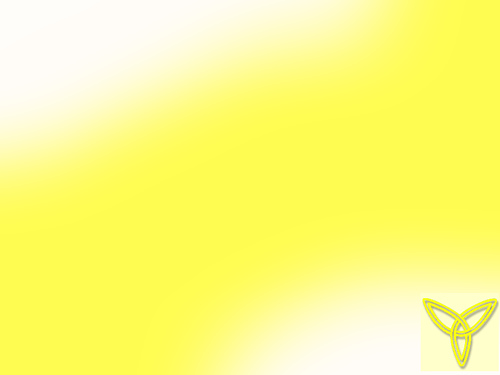 Cutimsb A\p`hn¨ P\w
kotdm ae_mÀ k`bpsS hnizmk ]cnioe\ ]mTmhen
DÅS¡w
{]h-N-\-§Ä ]qÀ¯n-bm-Ip¶p
temI-¯nsâ ]m]-§Ä \o¡p¶ ssZh-¯nsâ IpªmSv
{]tem-`-\-§sf AXn-Po-hn¨ Cutim
ssZh-cm-Py-¯nsâ kphn-ti-j-a-dn-bn-¡p¶ Cutim
ssZhn-I-a-lXzw shfn-s¸-Sp-¯nb Cutim 
]m]n-Isf tXSn-h¶ Cutim
\½psS apdn-hp-IÄ Gsä-Sp¯ Cutim
\ap-¡p-th­n acn¨ Cutim
£an-¡m³ ]Tn-¸n¨ Cutim
ac-Ws¯ Pbn¨ Cutim
F½m-hqkv A\p-`hw 
Fsâ IÀ¯mth, Fsâ ssZhta
kzÀ¤m-tcm-l-Whpw t{]jn-X-Zu-Xyhpw
]´-¡p-kvXmbpw hnizm-k-{]-tLm-j-Whpw
al-¯zo-Ir-X-\mb Cutim
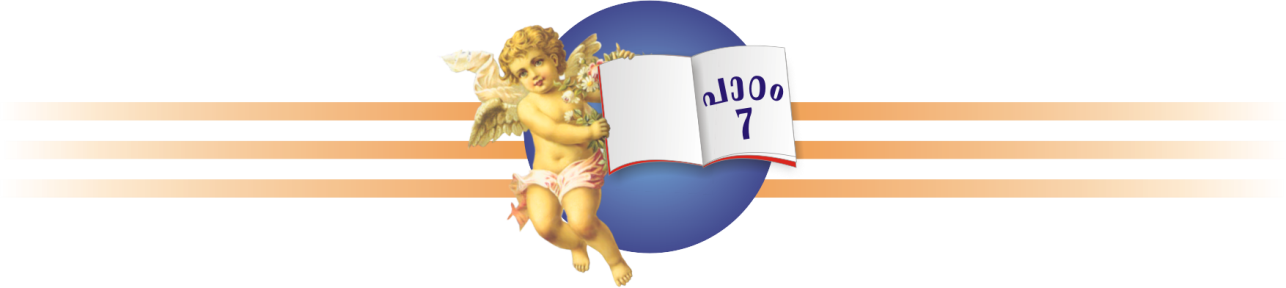 \½psS apdn-hp-IÄ Gsä-Sp¯ Cutim
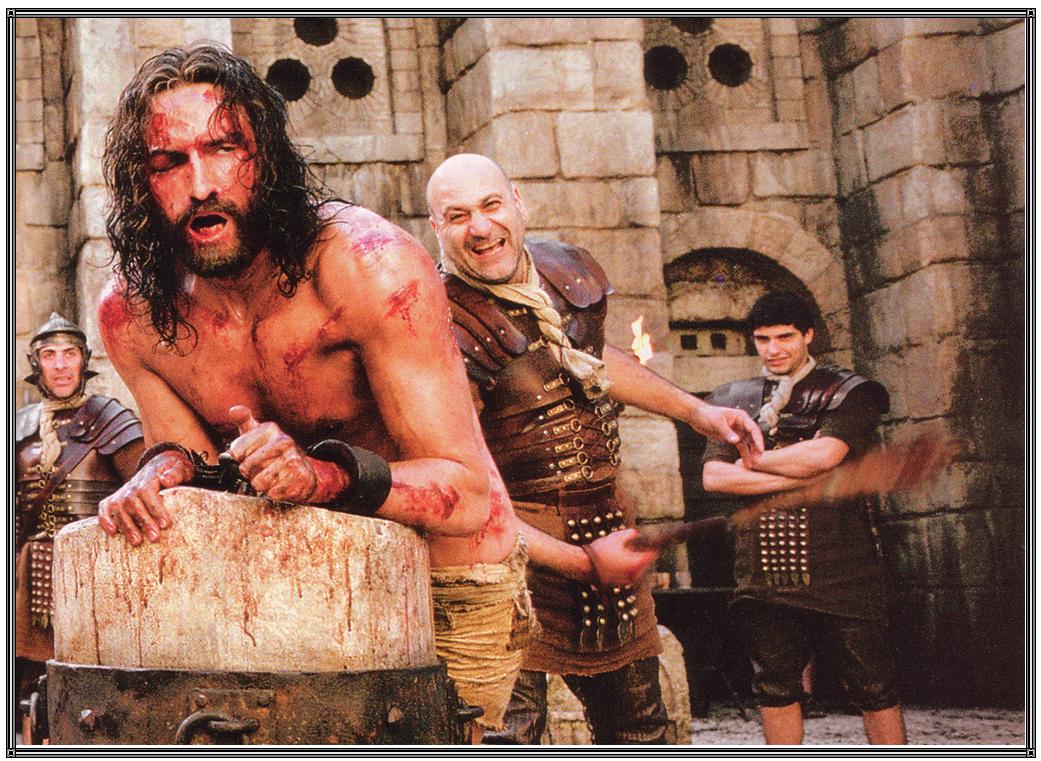 Ahs\ I­hÀ A¼c¶pt]mbn. a\pjys\¶p tXm¶m¯hn[w Ah³ hncq]\mbncn¡p¶p. Ahsâ cq]w a\pjytâXÃ. {i²mÀlamb cq]`wKntbm Kmw`ocytam BIÀjIamb kuµcytam Ah\p­mbncp¶nÃ. Ah³ a\pjycmÂ \nµn¡s¸SpIbpw, Dt]£n¡s¸SpIbpw sNbvXp. Ah³ thZ\bpw ZpJhpw \ndªh\mbncp¶p. Ahs\ I­hÀ apJw Xncn¨pIfªp.
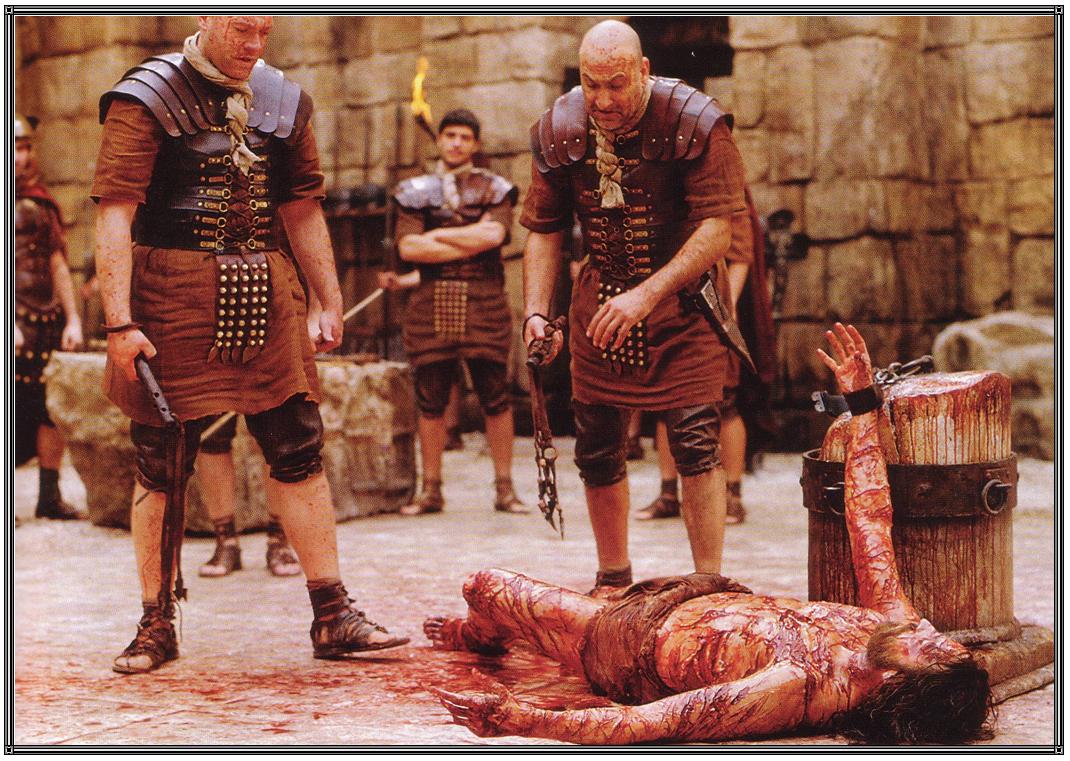 F¶mÂ ssZhw Ahs\ {]lcn¡pIbpw in£n¡pIbpw ZÞn¸n¡pIbpw sNbvsX¶p \mw IcpXn, \½psS thZ\IfmWv bXmÀ°¯nÂ Ahs\ hln¨Xv. \½psS ZpJ§fmWv Ah³ Npa¶Xv.... \½psS AXn{Ia§Ä¡pth­n Ah³ apdnthev]n¡s¸«p. \½psS AIrXy§Ä¡pth­n £Xate]n¡s¸«p.  Gi¿m {]hmNI³ kl\Zmks\¡pdn¨p \ÂInb Nn{XamWnXv. CutimbnÂ Cu {]hN\§Ä ]qÀ¯nbmbn.
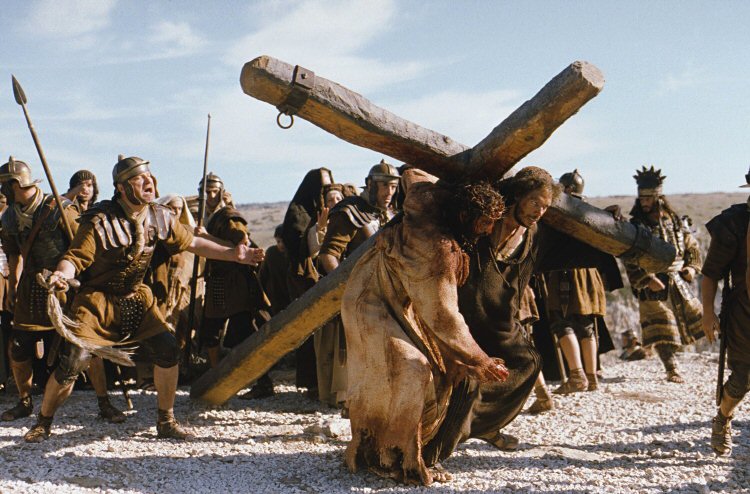 kIe a\pjycpsSbpw ]m]]cnlmc¯n\pÅ_enbmbn Cutim kzbw kaÀ¸n¨p. N½«nbSntbäv tZlamkIew apdnthäp. incÊnÂ apÄapSnbWnªpw I¿nÂ Rm§Wtb´nbpw ]cnlmknX\mbn \nÂ¡p¶ Cutim kl\Zmksâ Nn{Xw X¶nÂ ]qÀ¯nbm¡n.
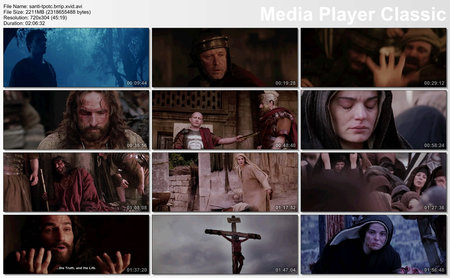 ]oUm\p`h {]hN\§Ä 
 	ssZh]nXmh\mÂ \nbpà\mb kl\Zmk\mWp Xm³ F¶ t_m[yw Cutimbv¡p­mbncp¶p. aq¶p {]mhiyw Cutim Xsâ acWs¯¡pdn¨v {]hNn¨ncp¶Xv CXmWv shfns¸Sp¯p¶Xv. ]nXmhnsâ CjvSw \ndthäp¶Xv `£Ws¯¡mÄ hnes¸«Xmbn IcpXnb Cutim kl\¯nsâ ]mXbnÂ \n¶p Xs¶ AIäm³ Bscbpw A\phZn¨nÃ.  "CXp \n\¡p kw`hn¡mXncn¡s«'' F¶p ]dª {]nbinjyt\mSp ""km¯mt\, Fsâ ap¼nÂ \n¶p t]mIq'' F¶p ]dbm\pw AhnSp¶v aSn¨nÃ.
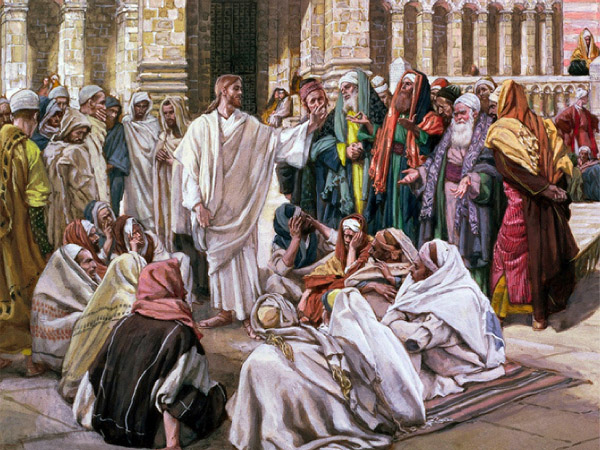 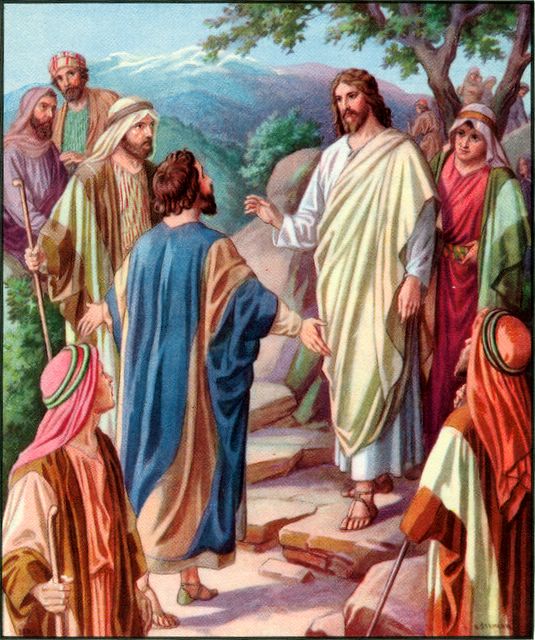 CutimbpsS ]oUm\p`h {]hN\w tI«v ]t{Xmkv Ahs\ amän \nÀ¯n XSÊw ]dbm³ XpS§n. ""ssZhw I\nbs«! IÀ¯mth, CsXmcn¡epw \n\¡p kw`hn¡mXncn¡s«'' Cutim Xncnªv ]t{Xmkn t\mSp ]dªp ""km¯mt\, Fsâ ap¼nÂ \n¶p t]mIq. \o F\n¡p {]Xn_ÔamWv. \nsâ Nn´ ssZhnIaÃ am\pjnIamWv.
acp`qanbnÂ DbÀ¯s¸« kÀ¸w 
 	tami acp`qanbnÂ kÀ¸s¯ DbÀ¯nbXpt]mse, X¶nÂ hnizkn¡p¶hÀ¡v \nXyPoh³ D­mtI­Xn\v a\pjy]p{X\pw DbÀ¯s¸tS­nbncn¡p¶p. 
 	a¶mbpw shÅhpw ImS¸£nbpsaÃmw \ÂIn \bn¨p. cm{XnbnÂ Zo]kvXw`ambpw ]IÂ taLkvXw`ambpw ssZhw AhcpsSIqsS \S¶p. ""Cu acp`qanbnÂ acn¡m³ \o R§sf CuPv]vXnÂ \n¶p sIm­ph¶sX´n\v?'' ChnsS A¸tam shfftam CÃ. hnesI« Cu A¸w Xn¶p R§Ä aSp¯p. tamitbmSp P\w hg¡nSp¶Xp ssZhw tI«p. AhnSp¶v AhcpsS CSbnte¡v BtábkÀ¸§sf Ab¨p. AhbpsS Zwi\taäv At\IÀ acn¨p.
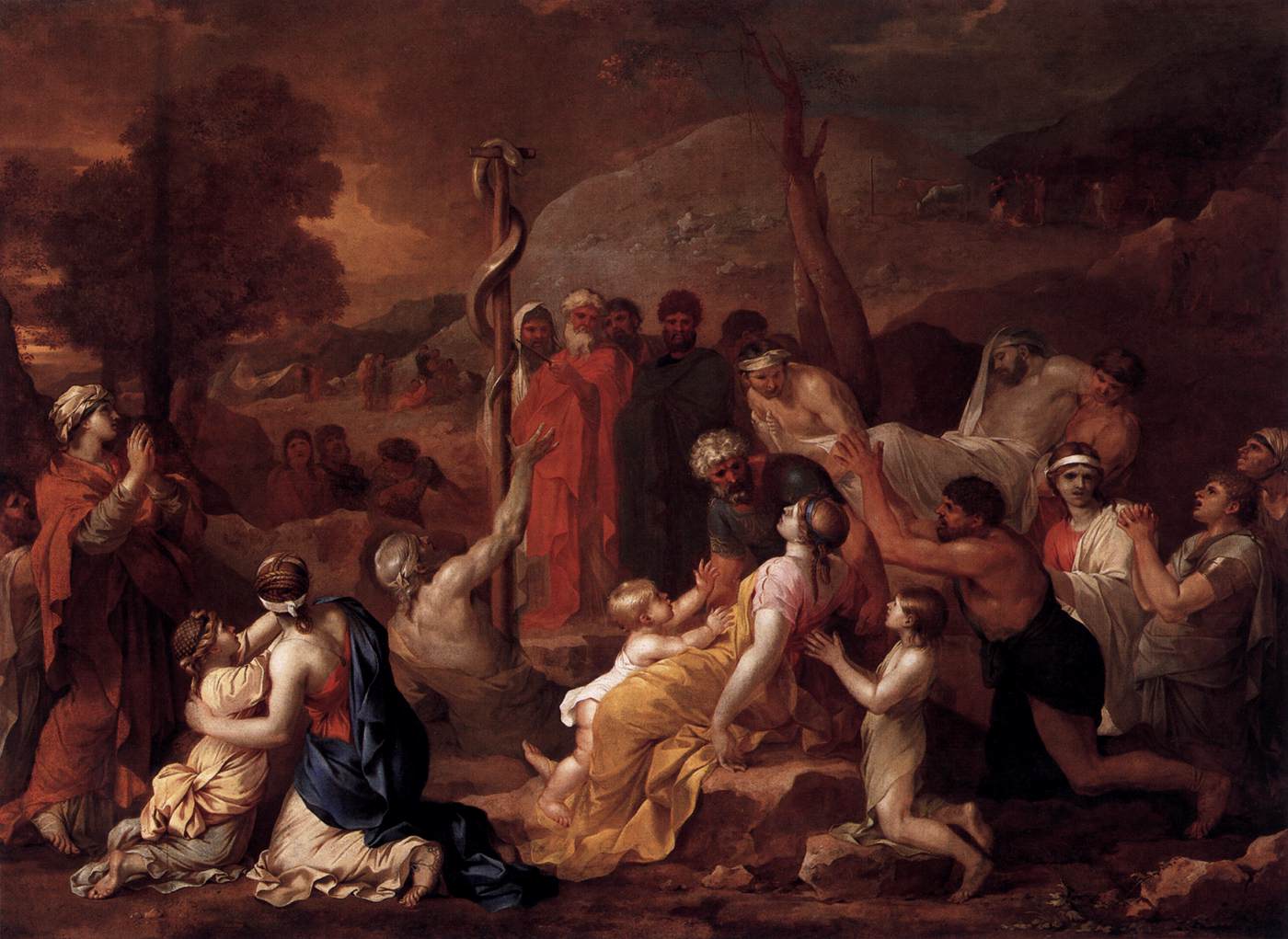 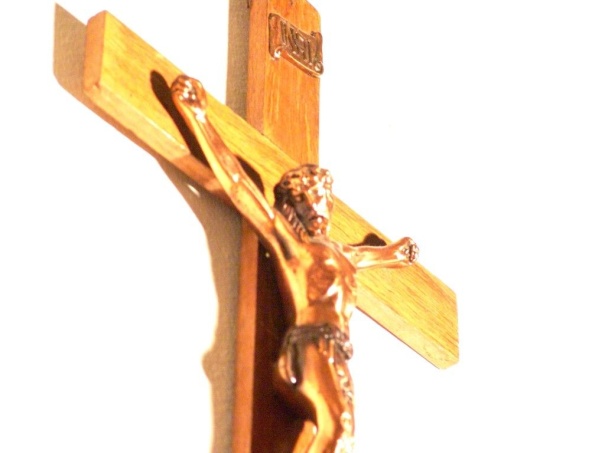 tami IÀ¯mhnt\mSp {]mÀ°n¨p. ssZhw tamitbmSp ]dªp. ""Hcp ]n¨f kÀ¸s¯ D­m¡n hSnbnÂ DbÀ¯n \nÀ¯pI kÀ¸Zwi\taÂ¡p¶hÀ AXns\ t\m¡nbmÂ acn¡pIbnÃ'' tami ssZhw IÂ¸n¨Xpt]mse sNbvXp. kÀ¸s¯ t\m¡nbhscms¡ Pohn¡pIbpw sNbvXp. 
 	]m]¯nsâ Zwi\taäv \nXy\miaSbp¶hÀ¡v c£tbIm³ Cutim IpcninÂ DbÀ¯s¸«p. {]XymitbmsS Ahs\ t\m¡p¶hscms¡ Poh³ t\Sp¶p. A§s\ ]n¨fkÀ¸¯nsâ {]Xncq]w CutimbnÂ A\zÀ°ambn.
ImÂhcnbnÂ IpcninÂ DbÀ¯s¸« \½psS c£\mb Cutim temIs¯ apgph³ BIÀjn¨psIm­ncn ¡p¶p. \½psS ]m]§Ä¡p ]cnlmcambn \½psS apdnhpIfpw thZ\bpw FÃmw GsäSp¯ Cutimsb \ap¡v kvt\ln¡mw, c£I\mbn Gäp ]dbmw.
 	k`bnepw kaql¯nepw thZ\n¡p¶hcpsS ZpJ§Ä¡v Bizmkw \ÂIm\pÅ ISa {InkvXp injycmb \ap¡p­v.
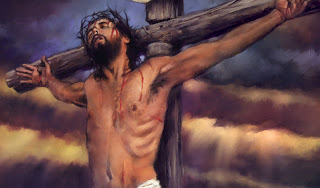 \ap¡p {]mÀ°n¡mw

kvt\l¯nsâ _enhkvXphmb aninlmtb, R§fpsS
icocs¯bpw AXnsâ ZpÀhmk\Isfbpw A§tbmSpIqsS
{Iqin¡p¶Xn\p R§sf iàcm¡Wta.
\ap¡p ]mSmw
aqti acp`qhnepbÀ¯nb \mKw
arXn`btaXpaIäo ]mcnÂ
KmKpÂ¯mbnepbÀ¯nb Éohm
arXnbpsS arXnbmbv¯oÀ¶p \q\w
aÀXy\p imizX Poh³ \ÂIpw
Ipcnins\hmgv¯n hW§oSpt¶³.
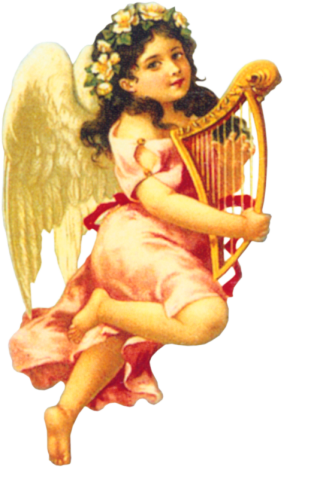 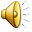 ssZhhN\w hmbn¡mw
hnhcn¡mw
(Gi¿m. 52:13þ53:12)
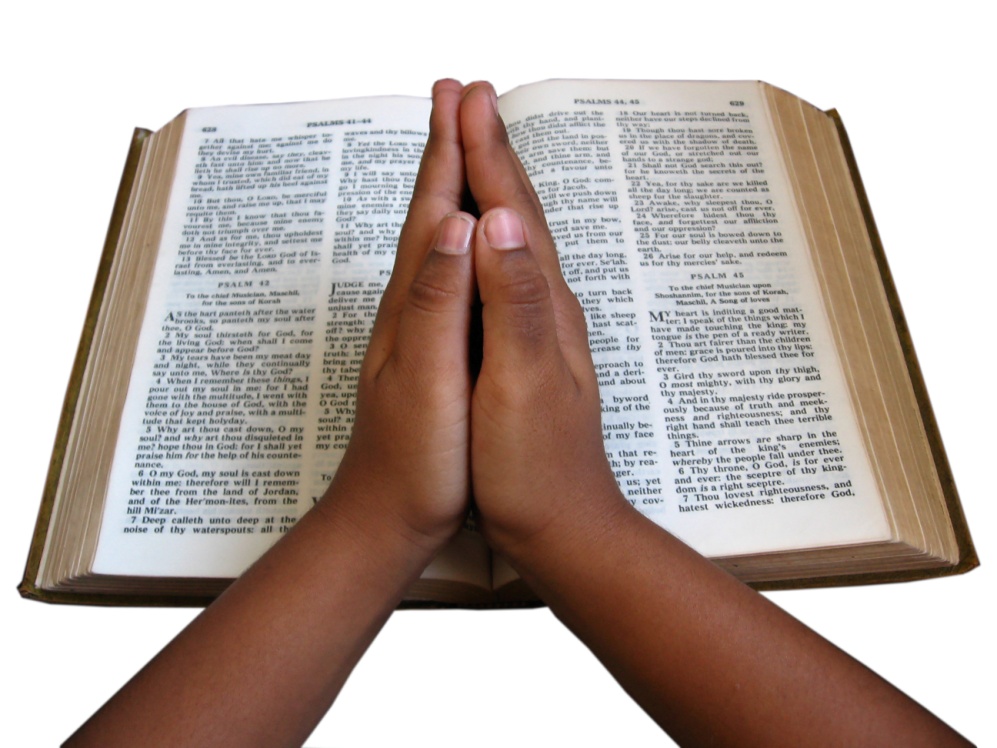 hgnIm«m³ Hcp XncphN\w

""\½psS AXn{Ia§Ä¡pth­n Ah³ apdnthev]n¡s¸«p. \½psS AIrXy§Ä¡pth­n £XtaÂ¸n¡s¸«p.
(Gi¿m. 53:5)
Fsâ Xocpam\w

F\n¡mbn kln¨ Cutimsbt¸mse aäpÅhcpsS \·¡mbn XymKtasäSpt¡­n hcp¶ Ahkc§fnÂ 
kt´mjt¯msS Rm\Xp sN¿pw.
Thank you